Unit 9 Notes
Acid-Base Equilibrium
Chapter 15, Section 1:  Buffers
Common ion effect – The shift in equilibrium position that occurs because of the addition of an ion already involved in the equilibrium.

EX 1:  Calculate the pH of the following solutions
	a) 1.0 M HF			Ka = 7.2 X 10-4
	b) 1.0 M HF and 1.0 M NaF
Chapter 15, Section 1:  Buffers
Buffered solution – a solution that resists a pH change when [OH-] or [H+] are added
		- Weak acid and its salt
		- Weak base and its salt
EX 2:  Calculate the pH of a 0.50 M HC2H3O2 and 0.50 M solution of NaC2H3O2 buffer solution.

EX 3:  Calculate the pH of the solution in the above example when 0.010 moles of NaOH are added. 
 
EX 4:  Calculate the solution of 
	a)500 mL of 0.250 M HCOOH and 0.100 M NaCOOH solution	Ka = 1.8 X 10-4
	b) the above solution with 10 mL of a 6.00 M NaOH solution
Chapter 15, Section 1:  Buffers
Assignment #1:  Problems 1-4
Chapter 15, Section 2:  Henderson-Hasselbalch equation
Henderson-Hasselbalch equation – used to solve buffer problems
			pH = pKa + log [A-]
				           [HA] 
EX 5:  Calculate the pH of a 0.75 M lactic acid (HC3H5O3) and 0.25 M sodium lactate (NaC3H5O3) solution.
		Ka = 1.4 X 10-4 using Henderson-Hasselbalch
 
EX 6:  Using Henderson-Hasselbalch, calculate the a) pH of a 0.50 M HC2H3O2 and 0.50 M solution of NaC2H3O2 buffer solution.  Then b) when 0.010 moles of NaOH are added.

EX 7:  Calculate the pH of a solution that results when 0.10 moles of HCl is added to 1.0 liter of a 0.25 M NH3 and 0.40 M NH4Cl.  (Kb = 1.8 X 10-5)
Chapter 15, Section 2:  Henderson-Hasselbalch equation
Last one: You prepare a buffer solution of 0.323 M NH3 and (NH4)2SO4. What molarity of (NH4)2SO4 is necessary to have a pH of 8.6? The Kb for NH3 is 1.8 X 10-5.


Assignment #2:  Problems 1-4
Chapter 15, Section 3:  Strong Acid-Strong Base Titrations
Titrations and pH curves
	Titration – reaction of an acid and base
The process of an acid-base titration is often monitored by plotting the pH of a solution being analyzed as a function of the amount of titrant added.  Such a plot is called a pH curve or titration curve.
Chapter 15, Section 3:  Strong Acid-Strong Base Titrations
Strong acid-strong base titration
	50.0 mL of 0.200 M HNO3 and add 0.100 M NaOH
No added NaOH	

10 mL of NaOH added

20 mL (total) NaOH
d) 50 mL (total) NaOH

e) 100 mL (total) NaOH

f) 150 mL (total) NaOH
At end point there is a dramatic change.
		Before – large [H+], [OH-] has 				little pH change
		At the end point – small [H+], 			[OH-] makes a large change 			in pH
Chapter 15, Section 3:  Strong Acid-Strong Base Titrations
Assignment:  Strong Acid-Strong Base Titration

Lab Simulation

Pre-Lab:  Strong Acid-Strong Base Titration

Lab:  Strong Acid-Strong Base Titration

Conclusion questions
Chapter 15, Section 4:  Weak Acid-Strong Base Titrations
Titrations of weak acids-strong bases
50.0mL of 0.100 M HC2H3O2 add 0.10 M NaOH		Ka = 1.8 X 10-5
No added NaOH	

10 mL of NaOH added

25 mL (total) NaOH

40 mL (total) NaOH
e) 50 mL (total) NaOH

f) 60 mL (total) NaOH

g) 75 mL (total) NaOH
Chapter 15, Section 4:  Weak Acid-Strong Base Titrations
Assignment:  Weak Acid-Strong Base Titration

MC review questions
Chapter 15, Section 5: Solubility equilibrium Ksp
Solubility equilibrium Ksp
Ksp – solubility constant and is used to predict solubility
Write the expression for Ksp for the following salts
	a) SrCrO4
 
	b) Ag2CrO4
 
	c) Ca3(PO4)2
Chapter 15, Section 5: Solubility equilibrium Ksp
The Ksp values for some common ionic solids can be found on page 738.  It can also be calculated using the concentration of the salt.  Calculate the Ksp for the following salts.
	a) 2.0 X 10-4 M CuBr solution
	b) 1.0 X 10-15 M Bi2S3 solution
The common ion effect also is an issue with solubility as it is with acids and bases.  Calculate the solubility of the following salts
	a) Ag2CrO4		Ksp = 9.0 X 10-12
	b) Ag2CrO4 in 0.100 M AgNO3
	c) CaF2 			Ksp = 4.0 X 10-11
	d) CaF2 in 0.025 M NaF
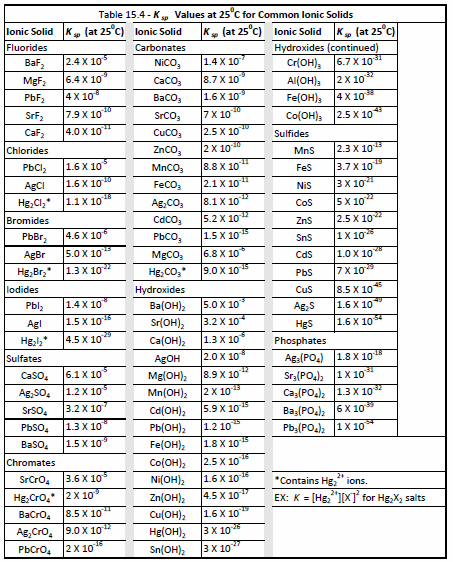 Chapter 15, Section 5: Solubility equilibrium Ksp
Ksp and precipitate formation – Ksp values can be used to make predictions as to whether or not a precipitate will form when two solutions are mixed.

Q – reaction quotient – Calculated like Ksp		Q > Ksp precipitate forms
							Q < Ksp precipitate does not form
							Q = Ksp saturated solution
Chapter 15, Section 5: Solubility equilibrium Ksp
Will a precipitate form when 0.0030 M Na2CrO4 solution is mixed  with a solution of 0.0060 M Sr2+?

Will a precipitate form when 0.200 liters of 0.0060 M Sr(NO3)2 is mixed with   0.800 liters of 0.040 M K2CrO4?
Chapter 15, Section 5: Solubility equilibrium Ksp
Ksp and water solubility
One way to establish equilibrium between a slightly soluble solid and its ions is to stir the solid with water to form a saturated solution.  The solubility of the solid, s, in moles/liter is related to the solubility product constant, Ksp.
 
EX 8:  BaSO4
 
EX 9:  Calculate the solubility BaF2 in
	a) moles/liter
	b) grams/liter
Chapter 15, Section 5: Solubility equilibrium Ksp
Ksp and the common ion effect
Calculate the solubility of BaSO4 
	a) by itself
	b) when added to 0.10 M Na2SO4

Selective precipitation 
One way to separate two cations (+) in a water solution is to add an anion (-) that precipitates out one of the cations.  This is knowns as selective precipitation.

EX 10:  A solution contains Mg2+ and Na+ ions.  What is needed to remove the ions from the solution?
Chapter 15, Section 5: Solubility equilibrium Ksp
EX 11:  A solution contains 0.10 M Mg2+ ions and 0.10 M Ba2+ ions, and you would like to precipitate them by adding CO32- ions.  Using the following information:                                                                                  BaCO3 (Ksp = 2.6 X 10-9) and MgCO3 (Ksp = 6.8 X 10-6), calculate a) which ion will precipitate first and b) in what concentrations.
 
EX 12:  A flask contains a solution of 0.10 M Cl-1 and 0.010 M CrO42-.  When AgNO3 is added:
	a) Which anion, Cl- or CrO42-, will precipitate first?
	b) What percentage of the first anion has been precipitated when the 	     second anion starts to precipitate?
Chapter 15, Section 5: Solubility equilibrium Ksp
Assignment #5:  Problems 1-3
Chapter  15– Unit wrap-up
Review problems

NMSI problems